Lab 9
By: Dakota Johnson
Lab Partner: Josiah Abel
Instructor: Andy Bell
Bench Number:  6
Class: EECT 122-20C
Date: 3/18/2015
Objectives:
To build a synchronous counting circuit and find its total propagation delay.
Equipment and Parts:
Data/Lab Results/Simulations/Schematics:
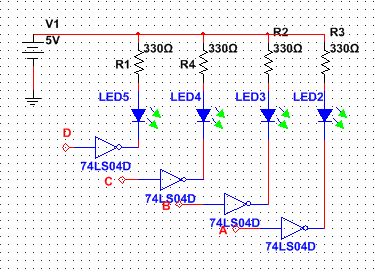 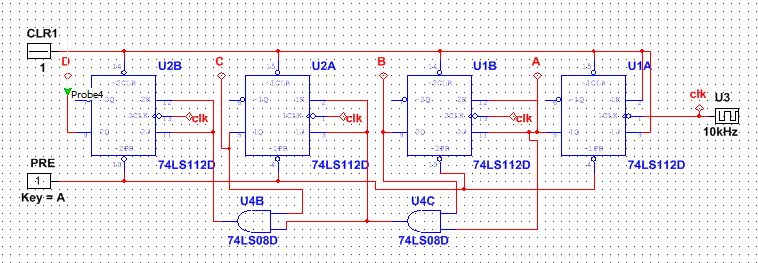 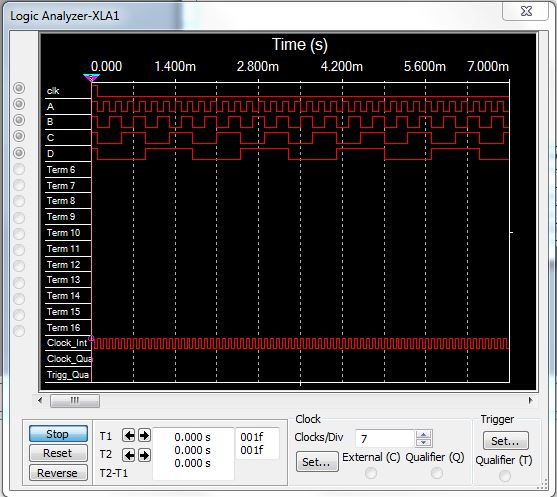 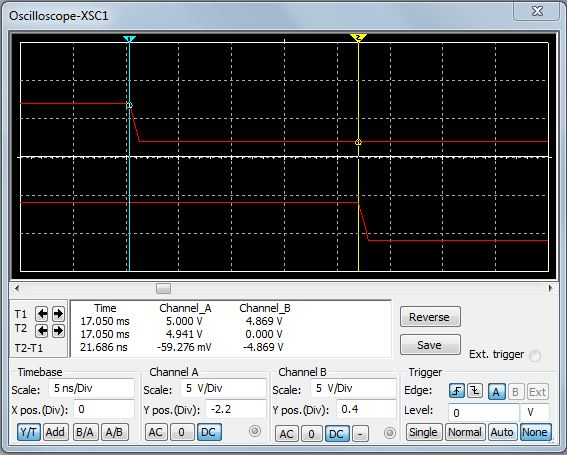 Simulation showing the timing of the outputs with respect to the clock.
Simulation of total propagation delay.
74LS04
330 Resistors
74LS112
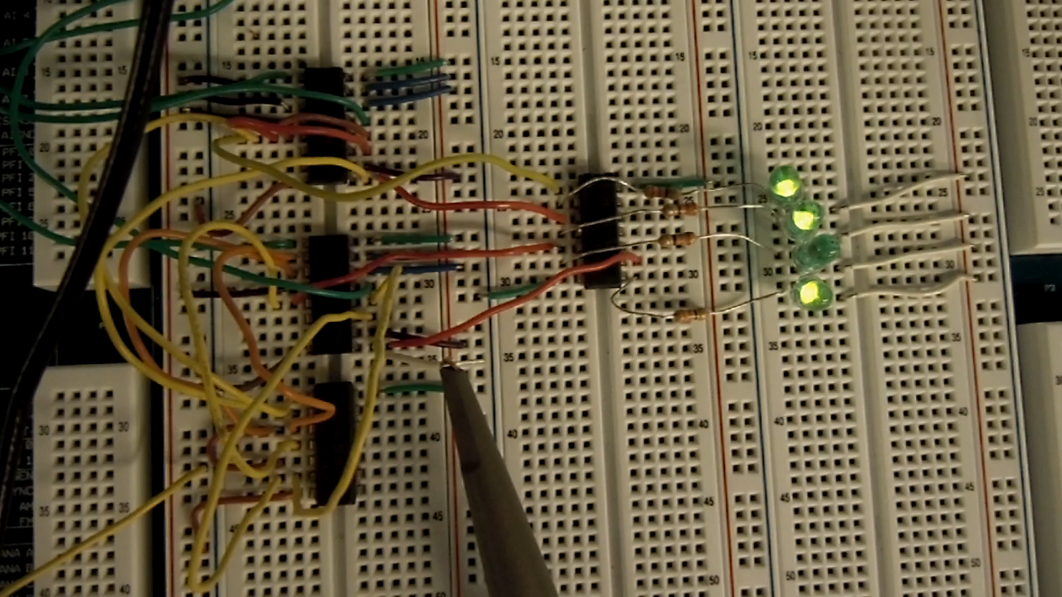 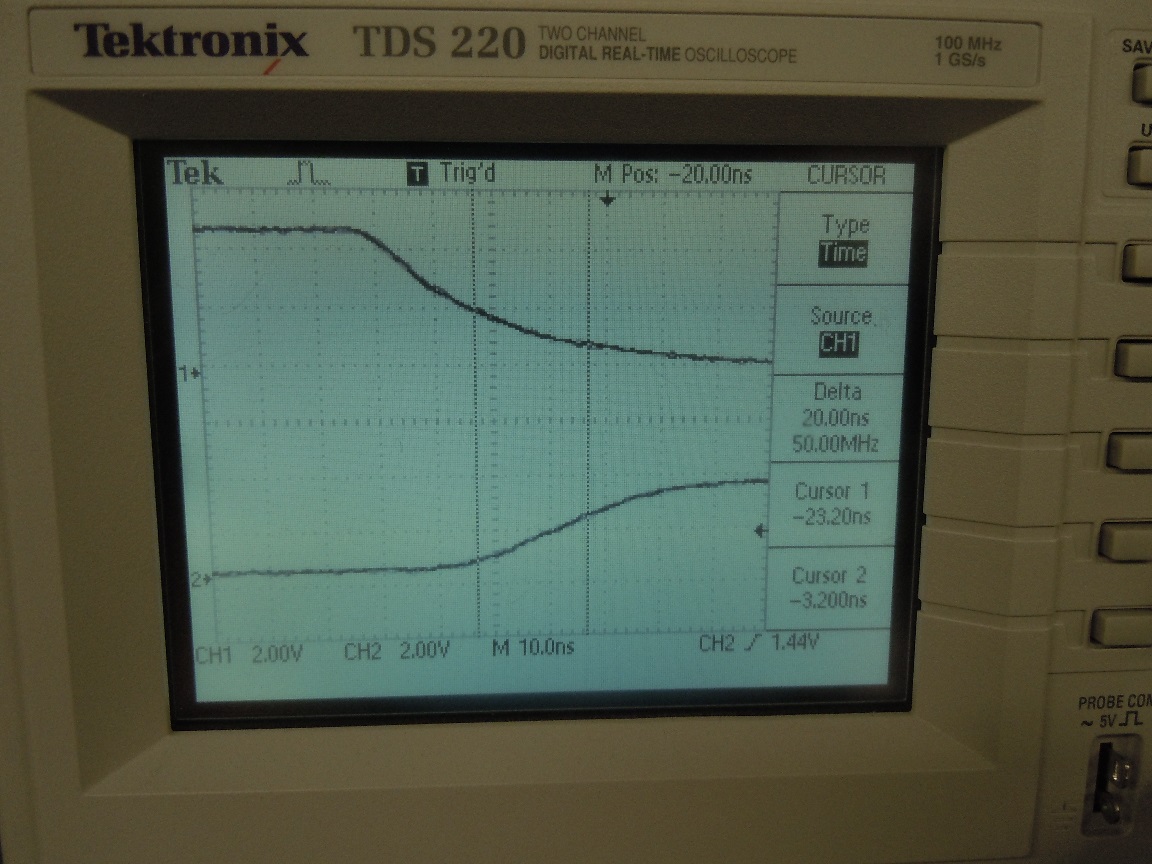 74LS08
Troubleshooting:
The lab ran smoothly without any problems.
Conclusion:
The circuit was constructed and the propagation delay was found to be 20ns.
Data Sheets:
74LS04
74LS08
74LS112
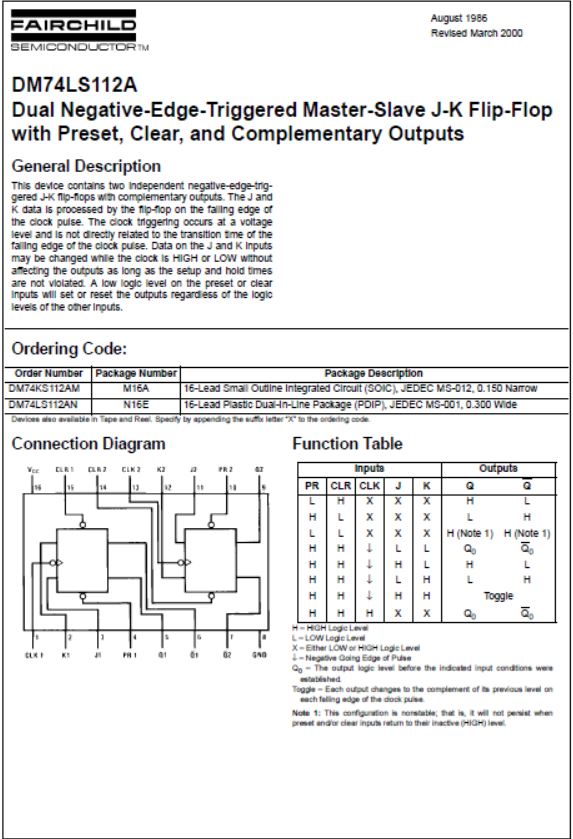 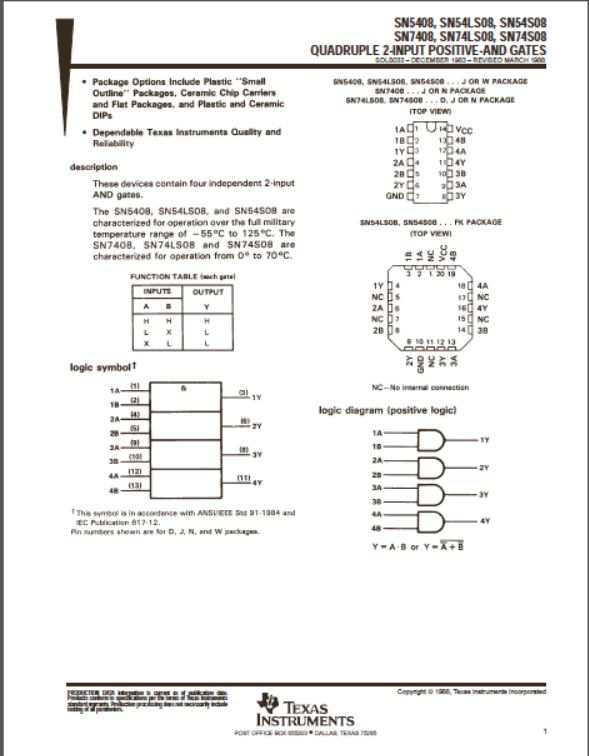 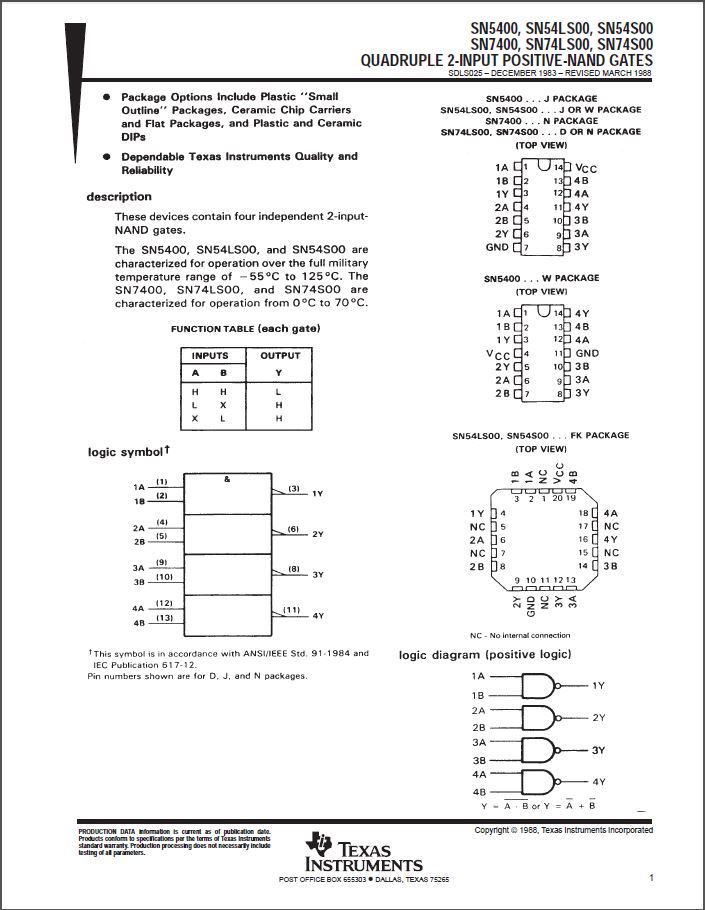